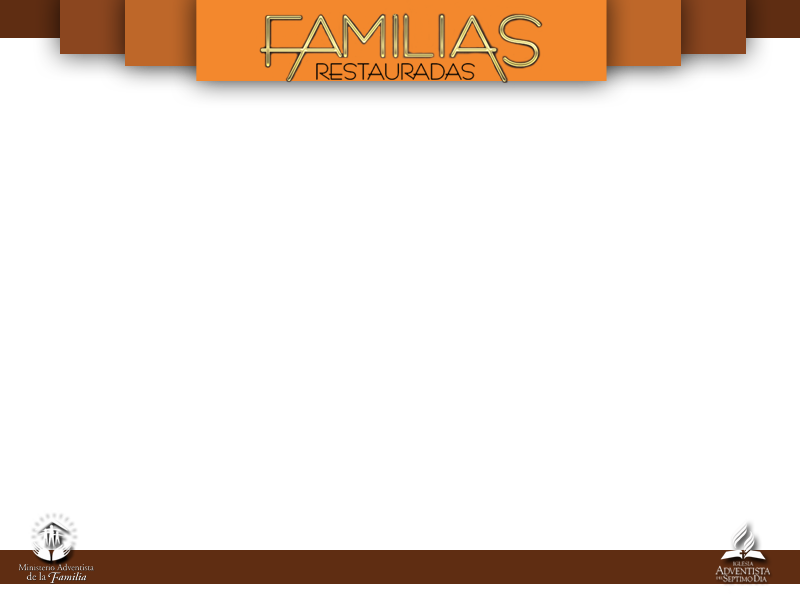 “Cuando, pues, el Señor entendió que los fariseos habían oído decir: Jesús hace y bautiza más discípulos que Juan (aunque Jesús no bautizaba, sino sus discípulos), salió de Judea, y se fue otra vez a Galilea. Y le era necesario
pasar por Samaria”.
Juan 4
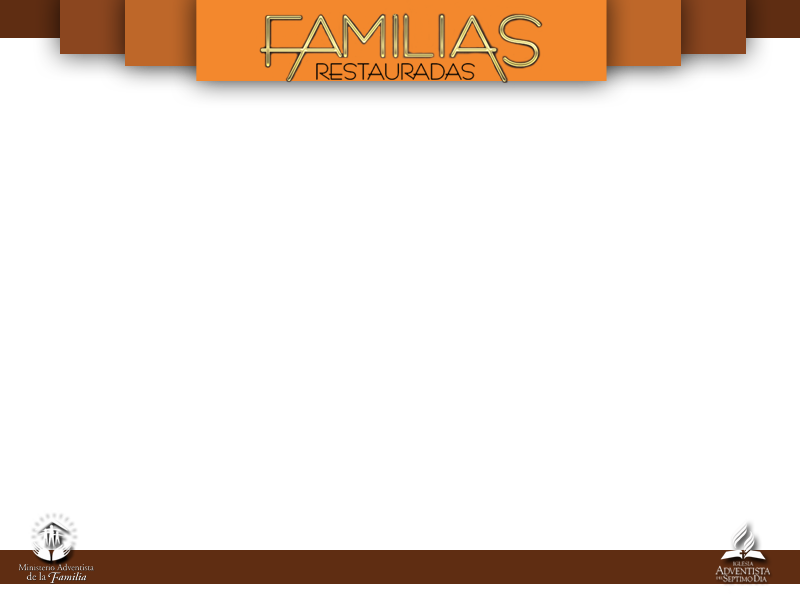 TIEMPO DE HABLAR Y TIEMPO DE CALLAR
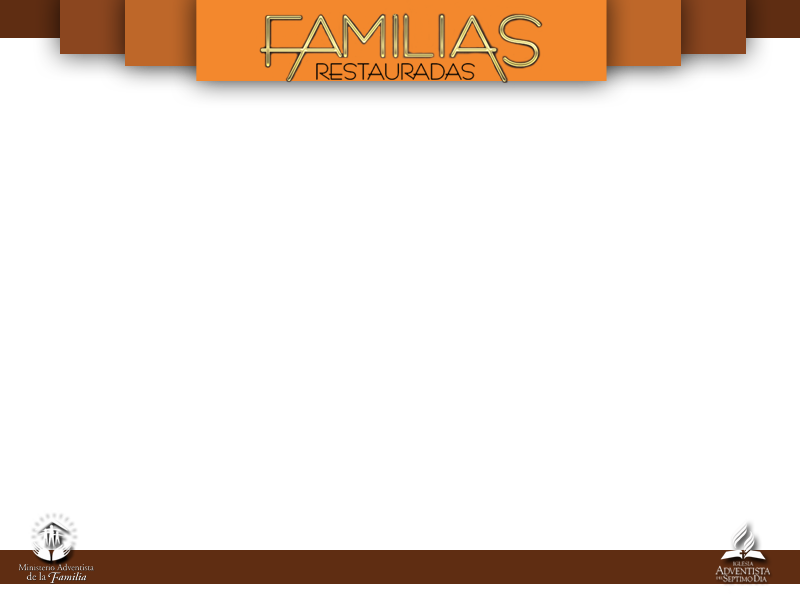 “Cuando uno no quiere, dos no pelean”.
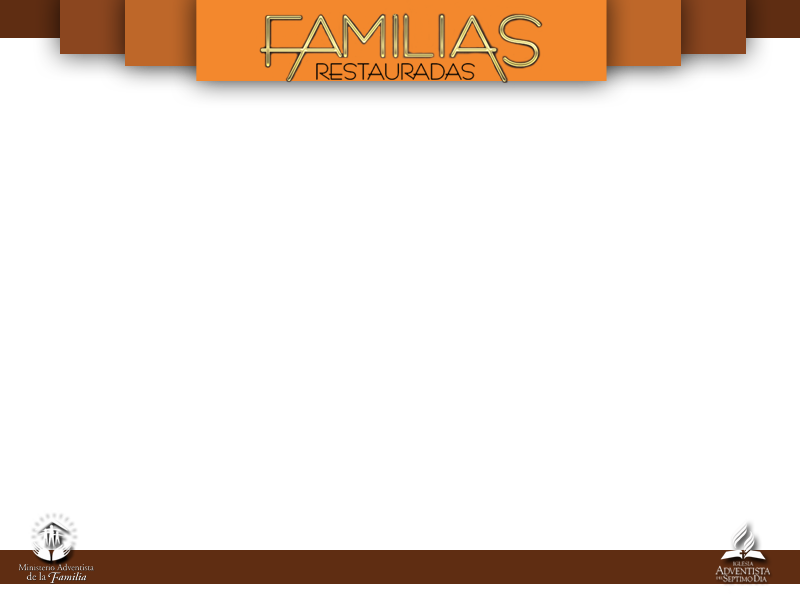 En el matrimonio
y en la vida familiar hay hora de hablar y hora de callar.
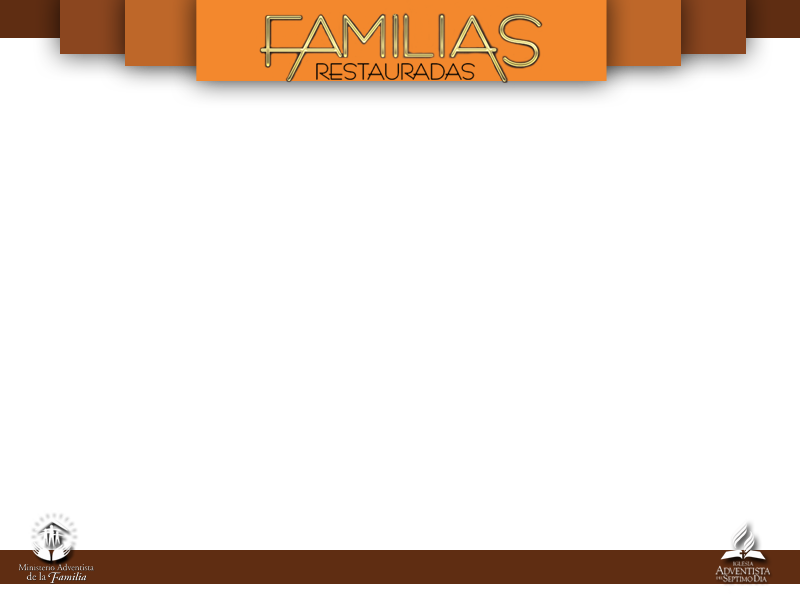 El problema es cuándo hablar.
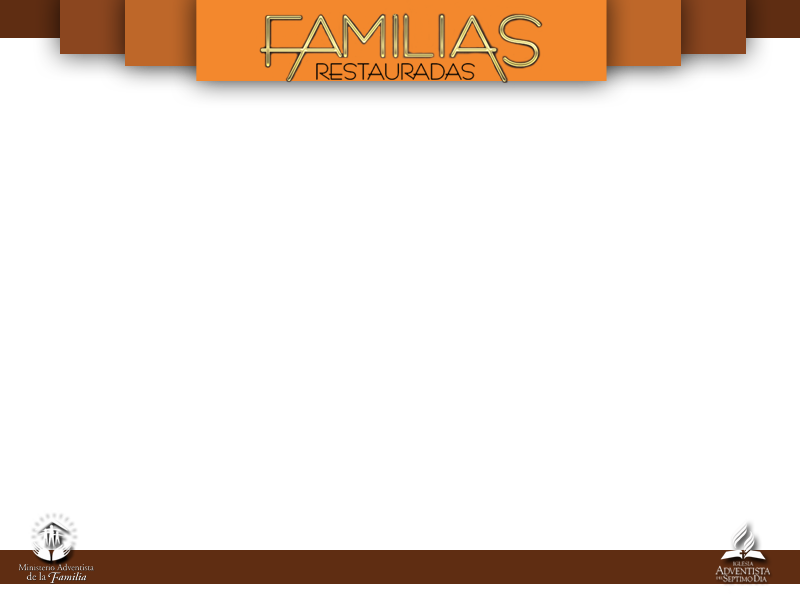 Cuando la situación está difícil, lo mejor es guardar silencio y retirarse. Después, cuando las cosas se calman, conversamos y nos expresamos.
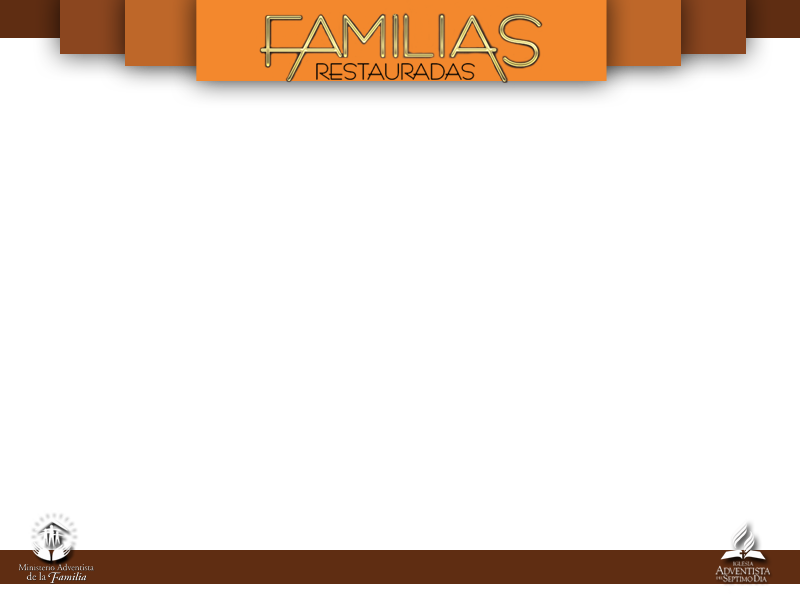 DESVÍO EN EL CAMINO
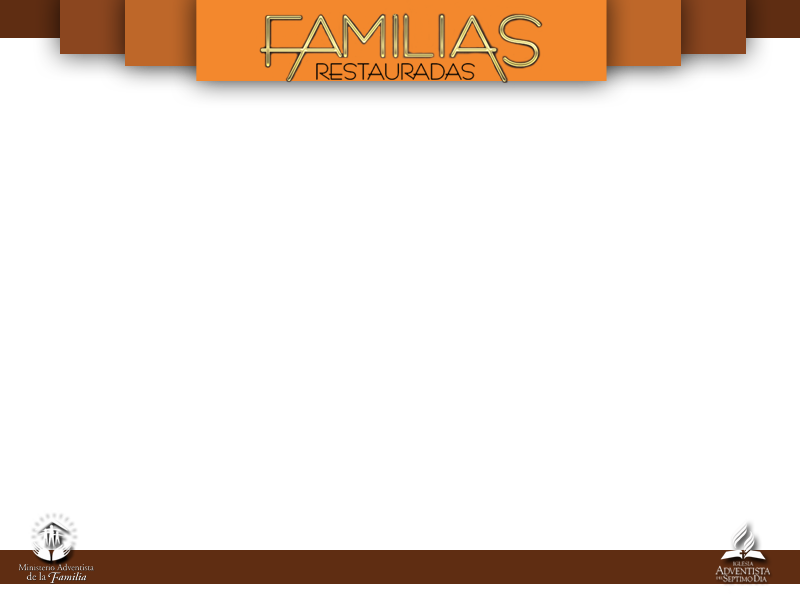 “Salió de Judea, y se fue otra vez a Galilea”.
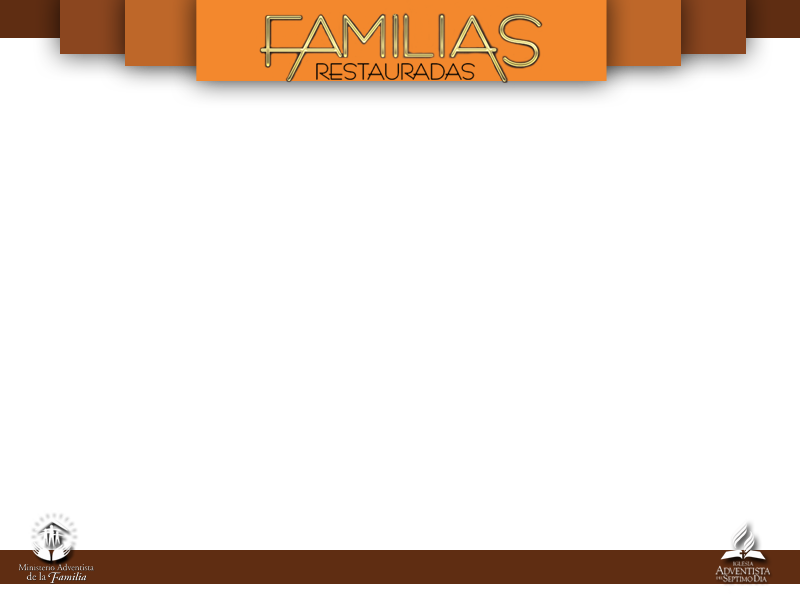 En el concepto de los judíos, hablar del evangelio a un samaritano era perder el tiempo.
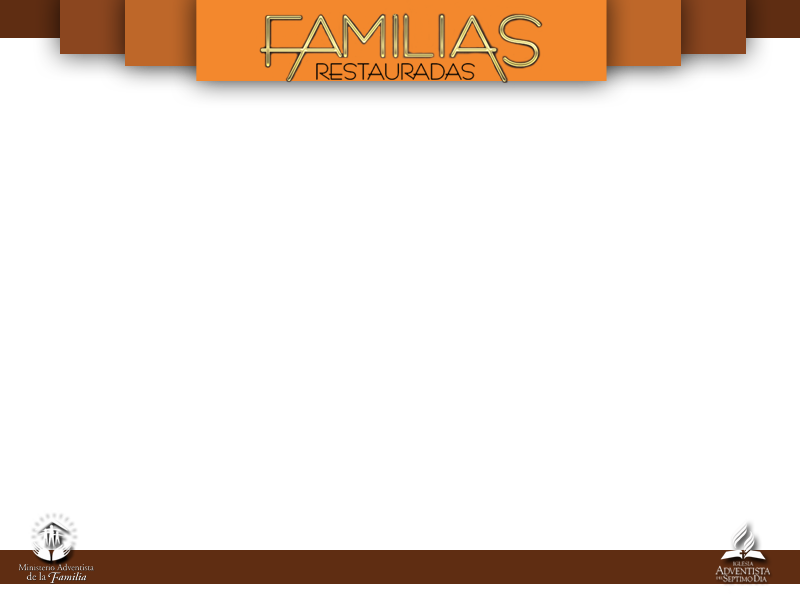 El texto bíblico dice que Jesús salió de Judea, fue a Galilea, pero le era necesario pasar
por Samaria.
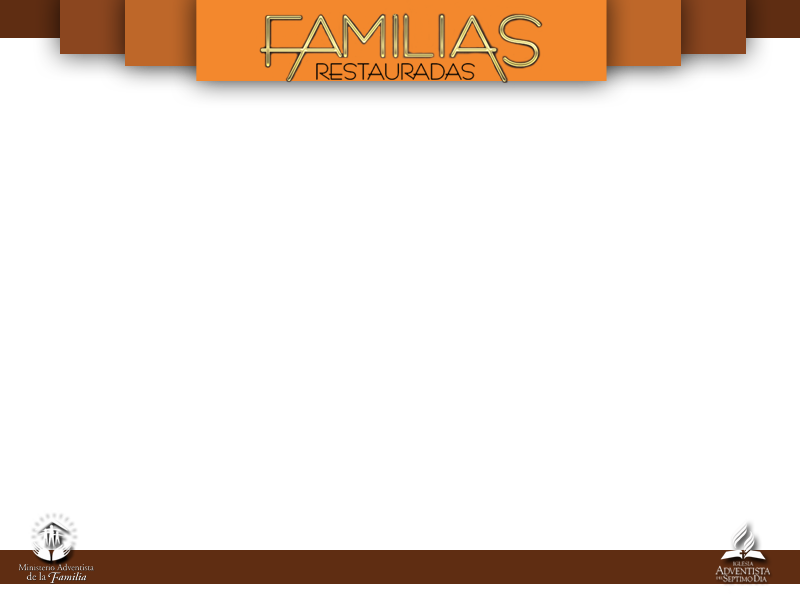 UNA VIDA EFÍMERA
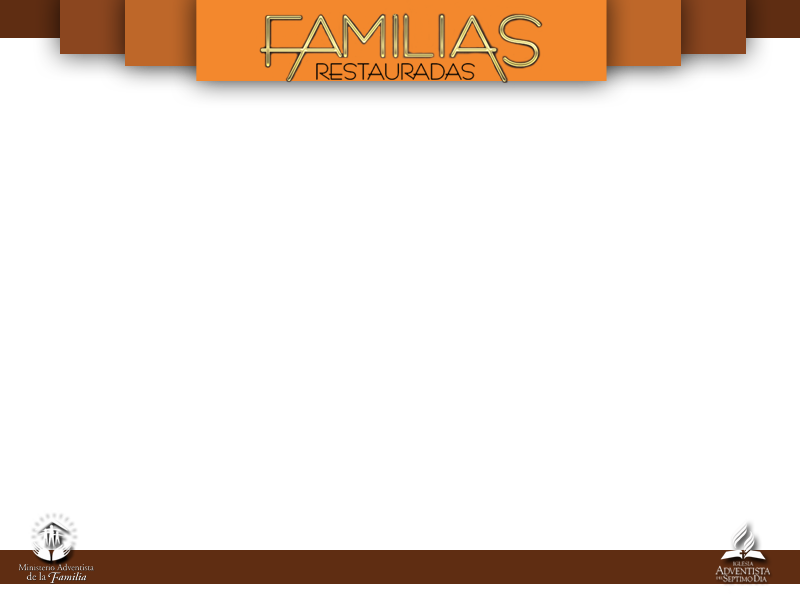 Jesús fue a Samaria pues, aunque en el concepto de los judíos no había esperanza para los samaritanos, para Jesús jamás nadie llega al punto de decir: “Ya no tiene esperanza”.
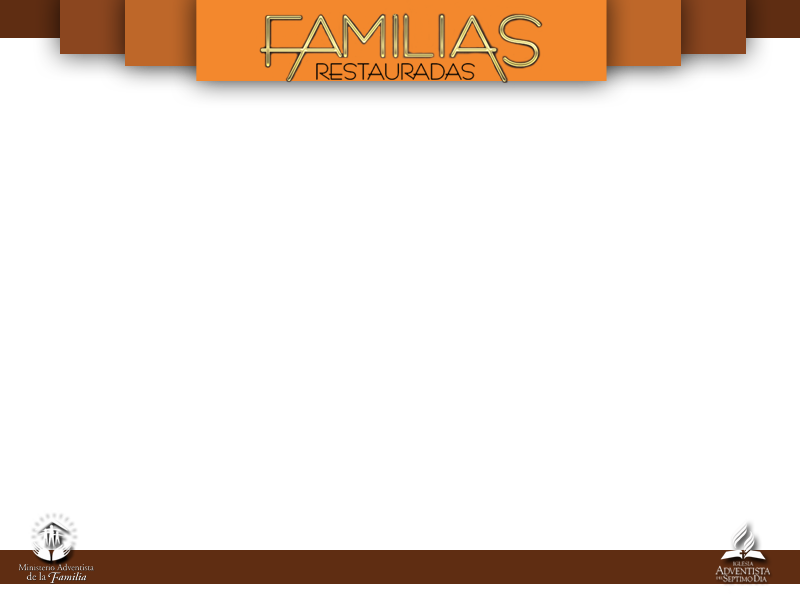 Jesús fue a Samaria, ¿y qué encontró allá? Una mujer triste, vacía.
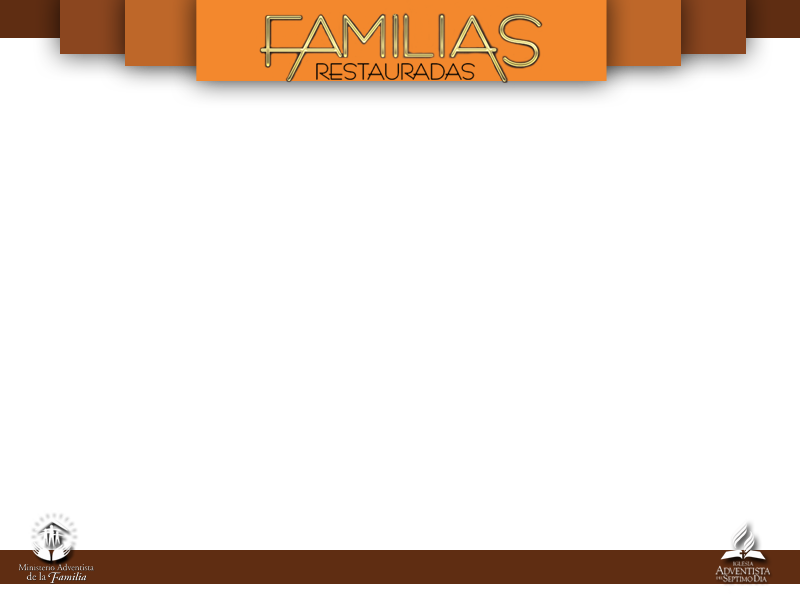 La samaritana era una mujer que todos los días se levantaba para buscar agua. El cántaro estaba vacío y siempre iba a traer agua.
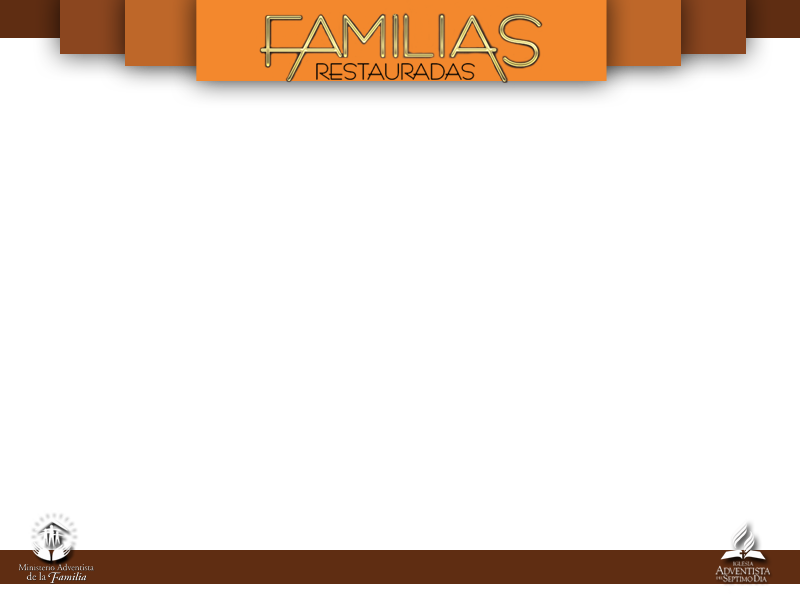 ¡Tú tienes muchos deseos de ser feliz! ¡Intentas encontrar el camino de la
felicidad y solo te lastimas!
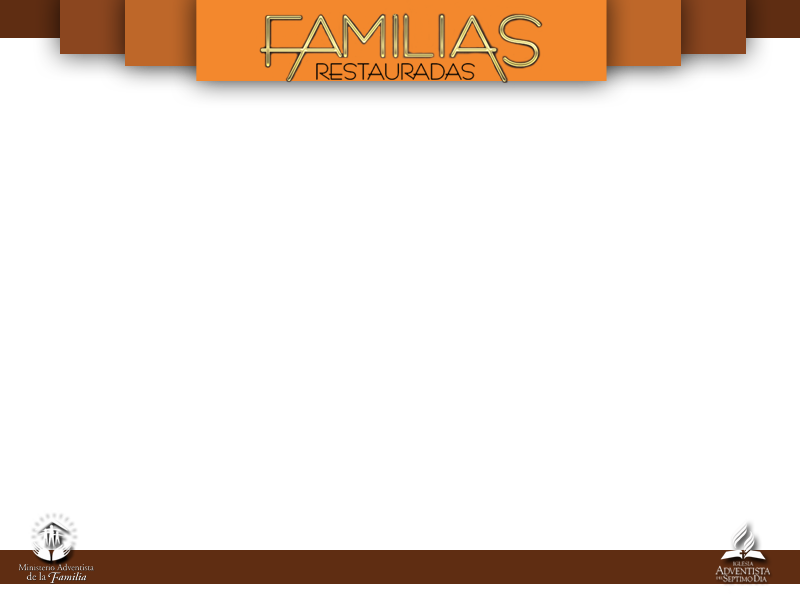 Aquel día, cuando se dirigía al pozo, Jesús la estaba esperando allí.
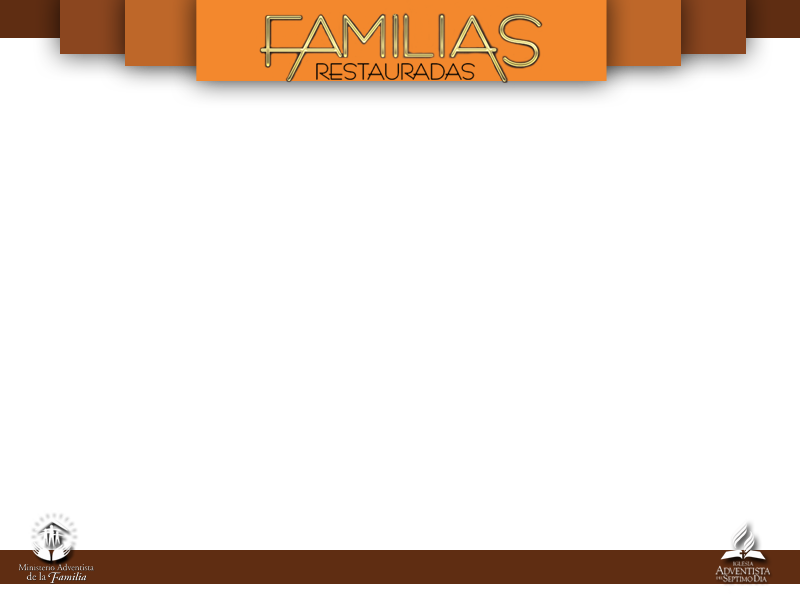 EL GRAN ENCUENTRO
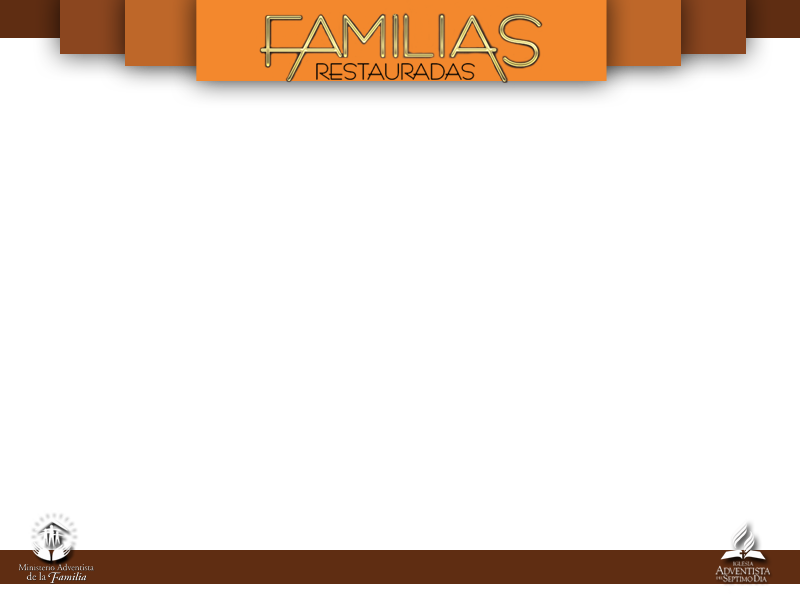 Esa mujer iba al mediodía a buscar agua al pozo. ¿Cuál era la razón? No quería ver a las personas.
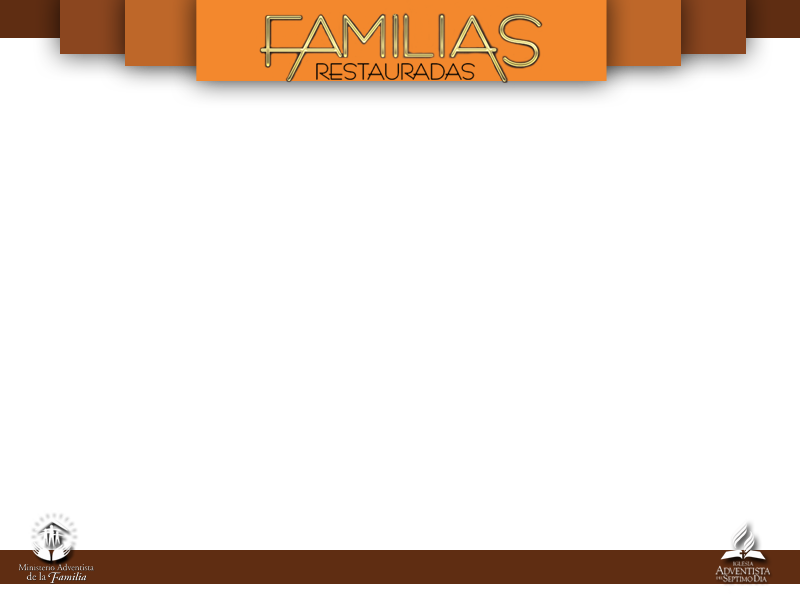 Pero no sabía que la campeona de los prejuicios era ella.
Su corazón estaba lleno de prejuicios.
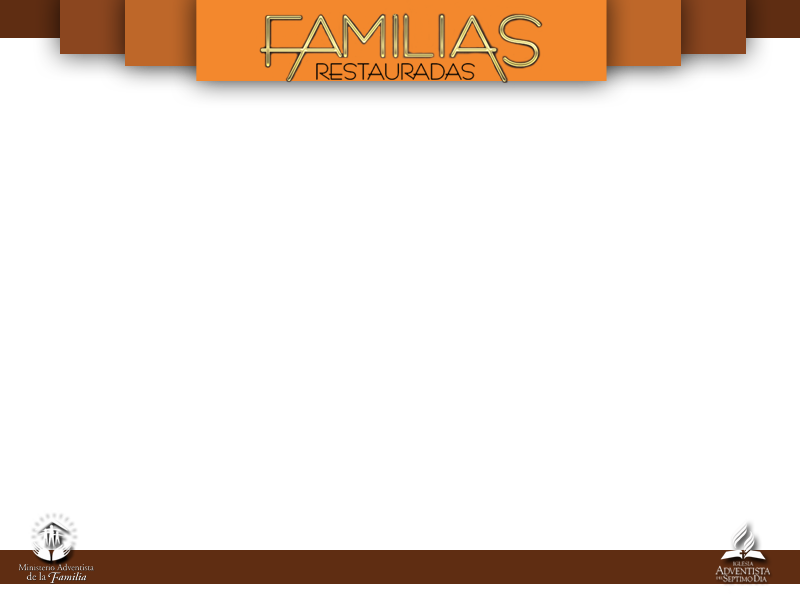 “Dame de beber”
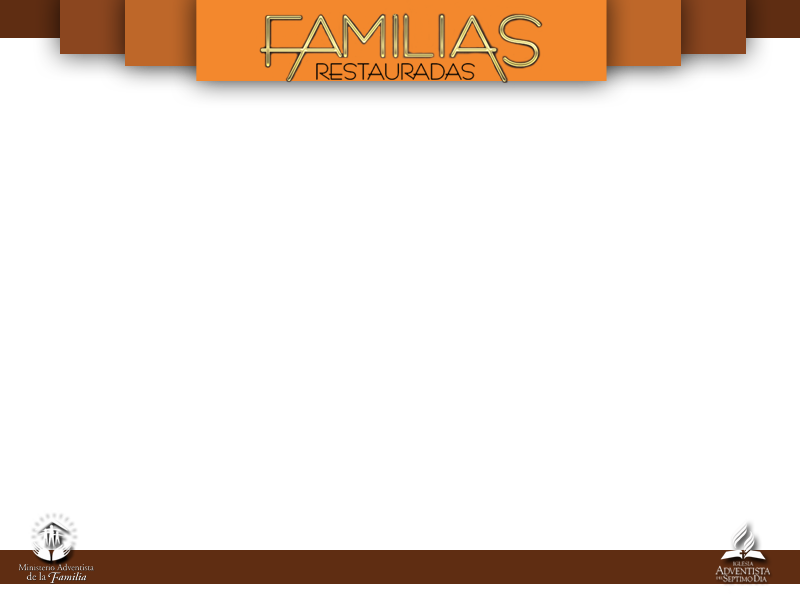 “¿Cómo tú, siendo judío, me pides a mí de beber, que soy mujer samaritana?”
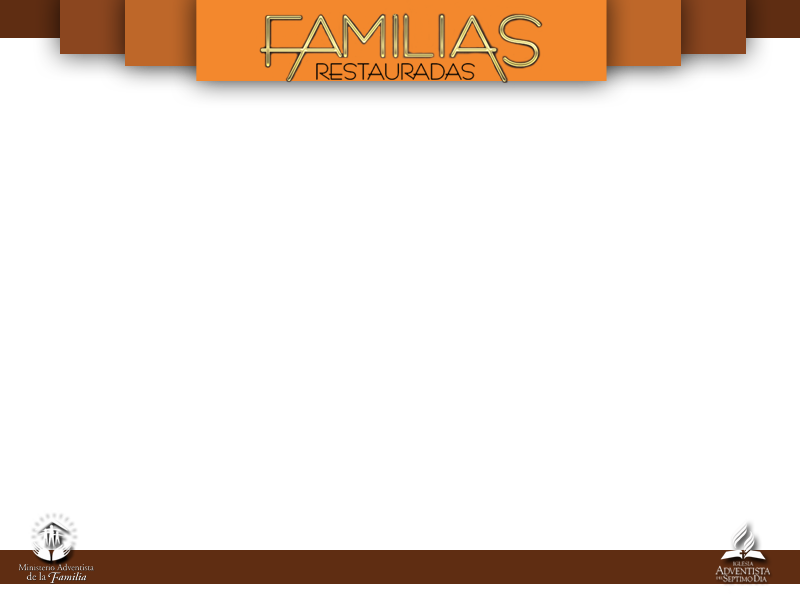 Entonces Jesús le ofrece agua de vida, un agua que no se termina nunca.
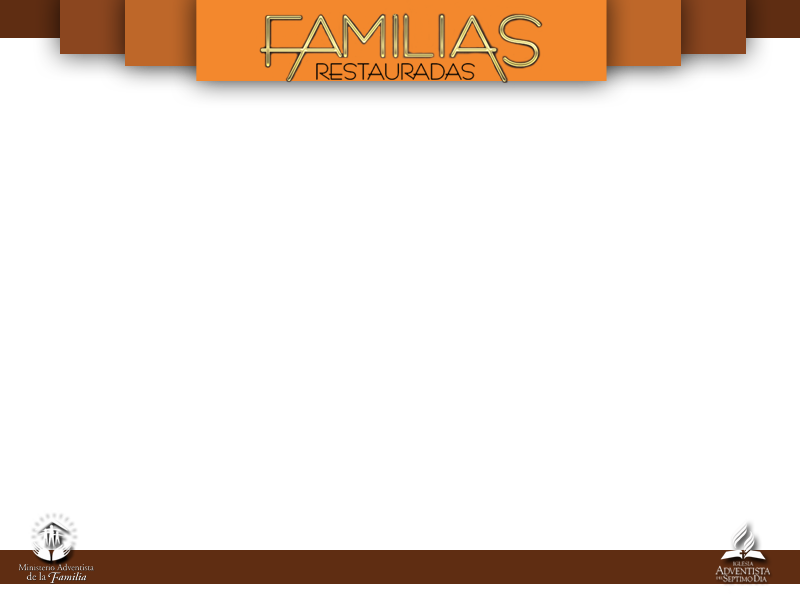 El evangelio tiene soluciones. ¿Tu hogar está destruido? El evangelio tiene la solución.
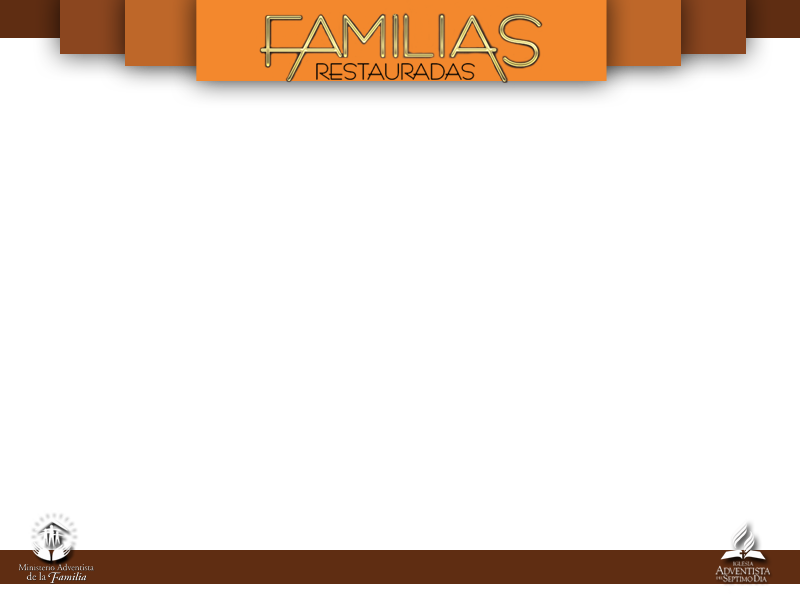 EL PROCESO DE CURACIÓN
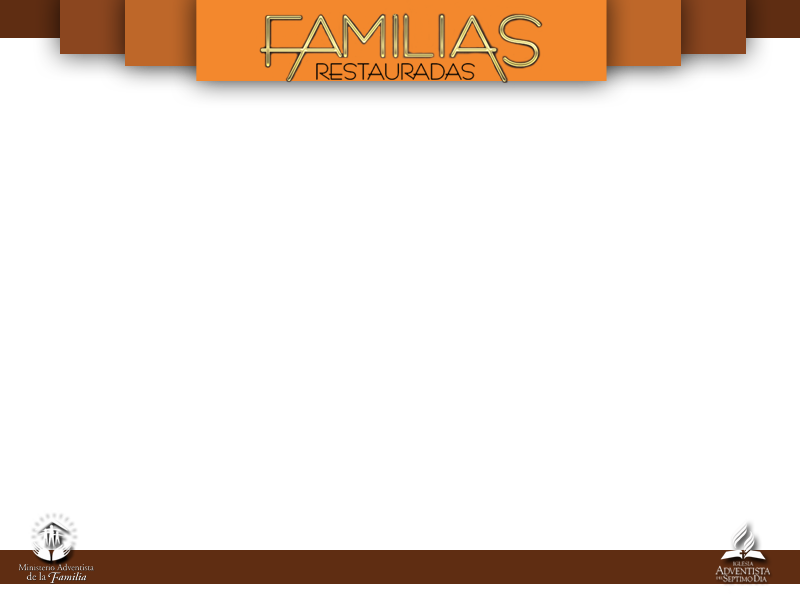 Y cuando mostramos cómo el evangelio puede solucionar los problemas de los seres
humanos, cualquier ser humano quiere conocerlo.
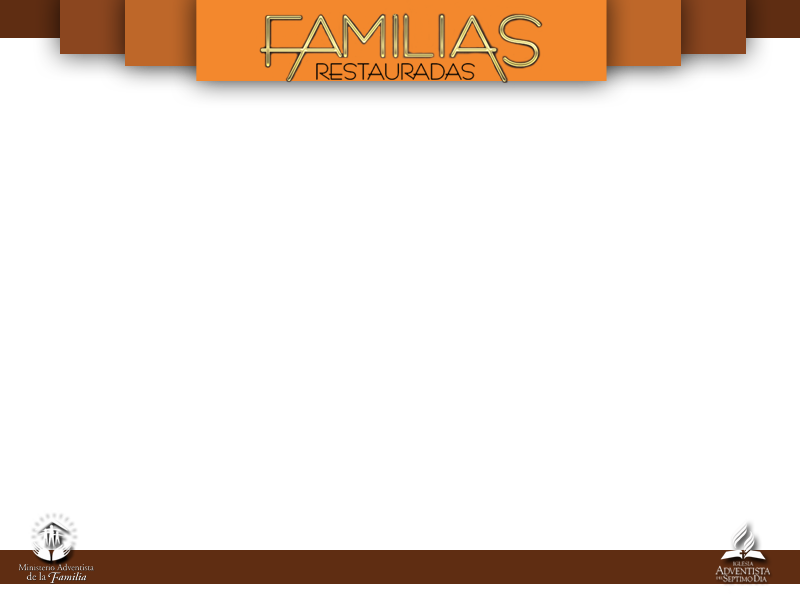 “Ve, llama a tu marido, y ven
acá”. A lo que la mujer respondió: “No tengo marido”. Jesús le respondió: “Bien has dicho: No tengo marido; porque cinco maridos has tenido, y el que ahora tienes no es tu marido”.
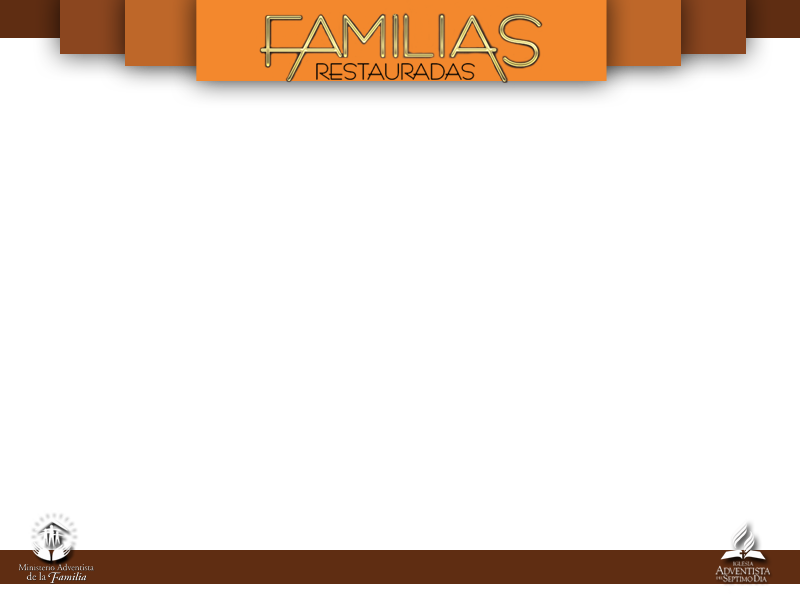 Aquí está la manera como Jesús cura y la manera como
nosotros tratamos los problemas y las dificultades.
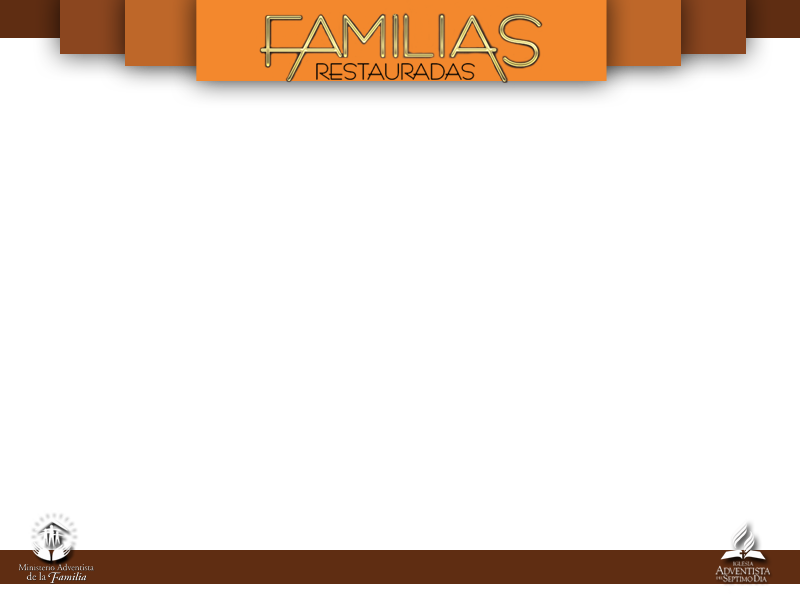 ¿Sabes por qué muchas familias no son felices? Porque las personas viven cargadas de culpa y, para esconder la culpa, agreden y muestran una imagen que no es la verdadera.
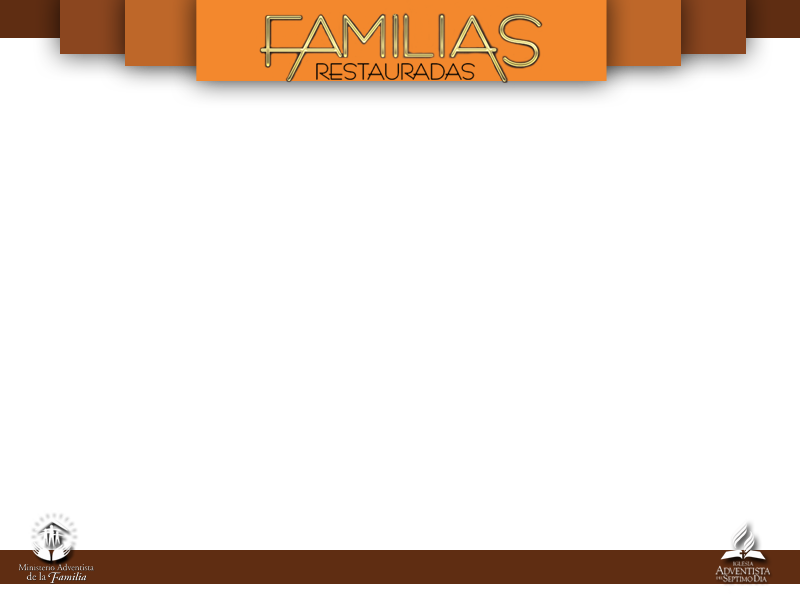 Aquella mañana se encontró con Jesús junto al pozo de Jacob. Su pasado fue limpiado. Su presente fue transformado.
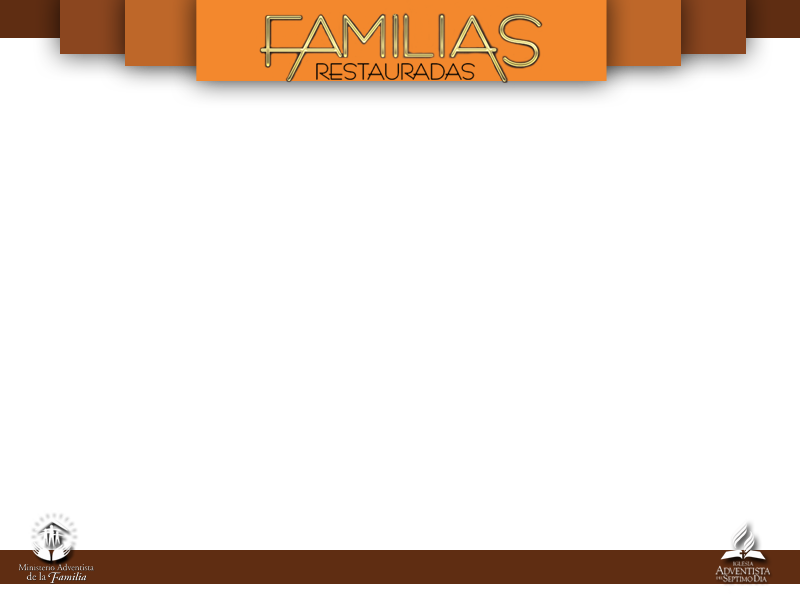 LA TRANSFORMACIÓN
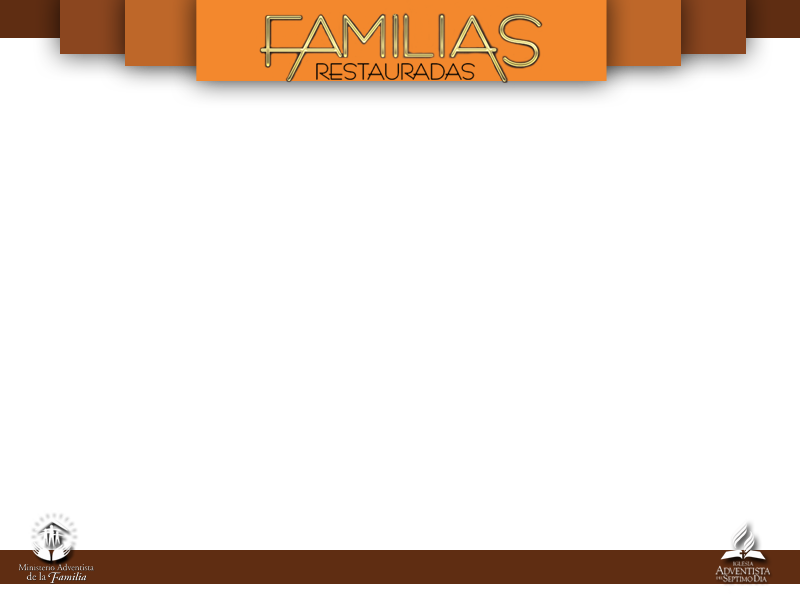 ¿Y qué hizo la mujer? Salió corriendo porque sabes que cuando las buenas noticias del evangelio
llegan a tu vida, tú sales corriendo.
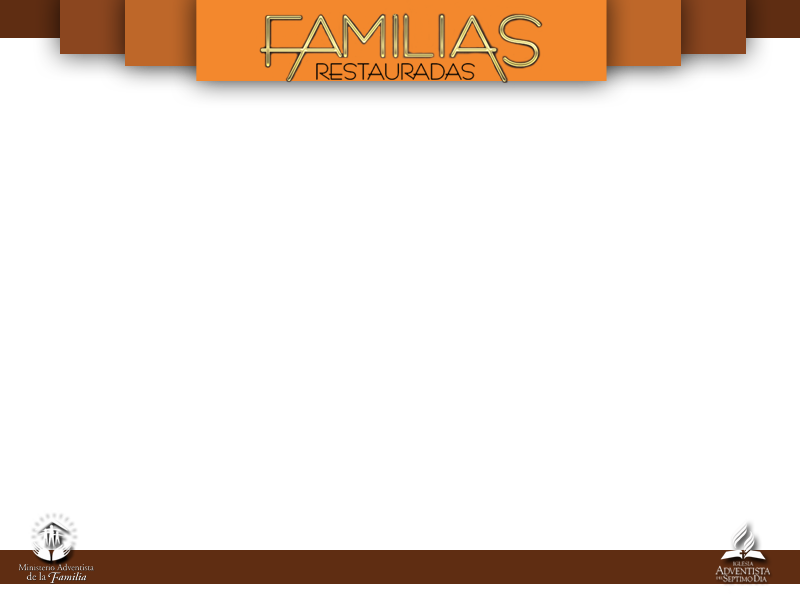 Todo matrimonio tiene restauración.
Todo drama familiar tiene solución.
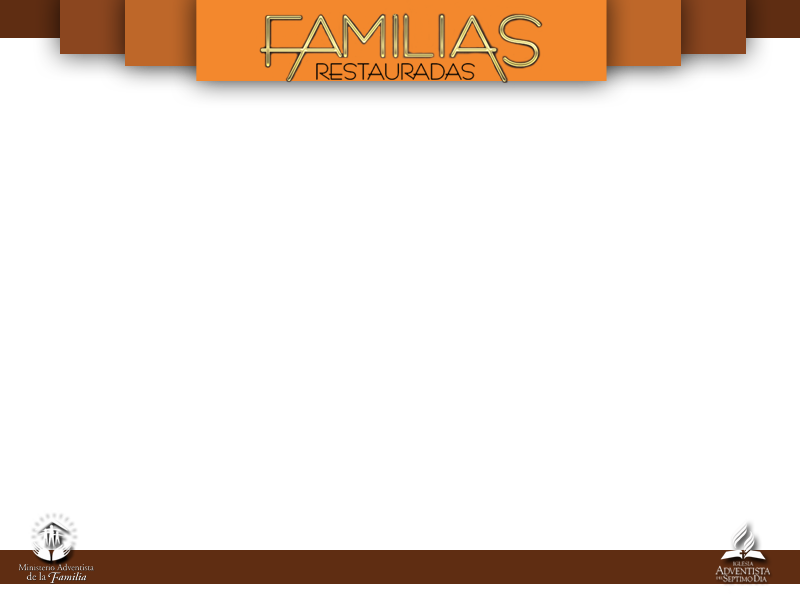 Jesús no es necesariamente religión. Jesús es una persona maravillosa con quien tú debes aprender
a convivir.
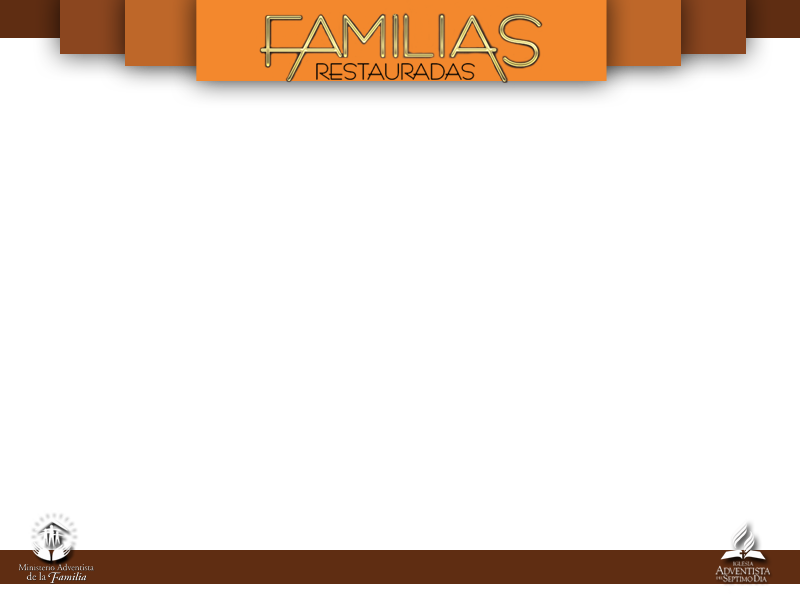 Para un matrimonio feliz no se necesitan dos personas, sino tres: un hombre, una mujer y Jesús.
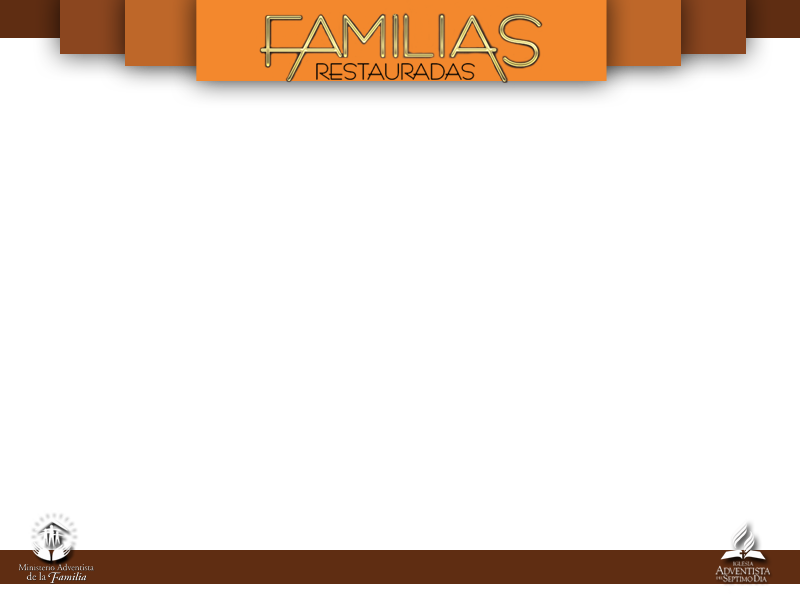 ¿Qué estás esperando para decir: “Señor, te acepto como mi Salvador”?